PROVINCIAL FORENSIC SERVICEs
Investigations undertaken in quarters 1, 2 & 3 of the 2017/18 financial year
Ruthven Janse van Rensburg
WCG-SCOPA 
19 September 2018
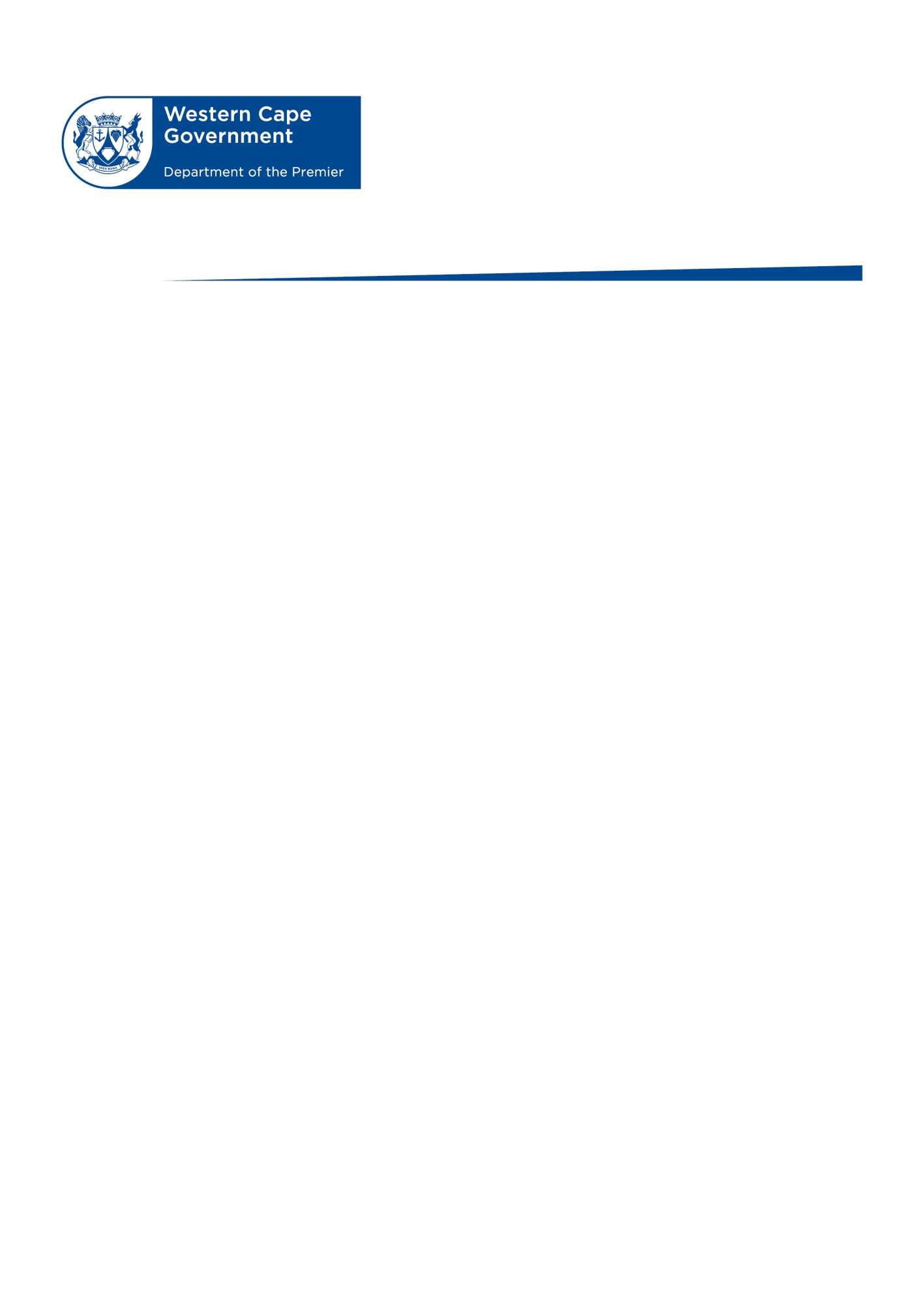 Provincial Forensic Services
Reference:  2/11/2/R
Enquiries:  Ruthven Janse van Rensburg
Mr F C Christians
Chairperson: Public Accounts Committee
P O Box 648
Cape Town
8000

Dear Mr Christians

BRIEFING BY PROVINCIAL FORENSIC SERVICES

The Provincial Forensic Services (PFS) were requested to brief the Committee on the investigations that were undertaken in the Western Cape Government during the 1st, 2nd and 3rd quarters of the 2017/18 financial year.

I am pleased to submit our presentation herewith.  Should you require additional information, please do not hesitate to contact me at (021) 483 0931.

Yours sincerely



Ruthven Janse van Rensburg
Chief Director:  Provincial Forensic Services
Date: 2018-12-13
WCG-SCOPA 1 April 17 – 31 Dec 17
2
Case Load Reconciliation – All Departments
Case Load Reconciliation – All Departments
WCG-SCOPA 1 Apr 17 – 31 Dec 17
4
Investigations in progress during Q1, Q2 and Q3 2017-18
WCG-SCOPA Statistics 1st, 2nd & 3rd quarters 2017/18
5
Cases closed between 1 April 2017 and 31 December 2017
WCG-SCOPA 1 Apr 17 – 31 Dec 17
6
Cases closed between 1 April 2017 and 31 December 2017
WCG-SCOPA Statistics 1st, 2nd and  3rd quarter 2017/2018
7
Outcomes of completed cases – All Departments
WCG-SCOPA 1 Apr 17 – 31 Dec 17
8
Recommendations made for the period – All Departments
Status of implementation of Disciplinary Action Recommendations as at 30 June 2018
WCG-SCOPA 1 Apr 17 – 31 Dec 17
9
Recommendations made for the period – All Departments
Status of implementation of Control/Other Recommendations as at 30 June 2018
WCG-SCOPA Statistics 3rd quarter 30092013
10
Recommendations made for the period – All Departments
Status of implementation of Civil Action Recommendations as at 30 June 2018
WCG-SCOPA 1 Apr 17 – 31 Dec 17
11
Criminal cases – All Departments
PFS recommended criminal action (SAPS cases) in 7 cases finalised during the 1st, 2nd and 3rd quarters of 2017/2018.
WCG-SCOPA 1 Apr 17 – 31 Dec 17
12
Department of Health
Outcomes of Completed Cases
WCG-SCOPA 1 Apr 17 – 31 Dec 17
14
Recommendations made for the period
Status of implementation of Disciplinary Action Recommendations as at 30 June 2018
WCG-SCOPA 1 Apr 17 – 31 Dec 17
15
Recommendations made for the period
Status of implementation of Control/Other Recommendations as at 30 June 2018
WCG-SCOPA 1 Apr 17 – 31 Dec 17
16
Recommendations made for the period
Status of implementation of Civil Action Recommendations as at 30 June 2018
WCG-SCOPA 1 Apr 17 – 31 Dec 17
17
Criminal cases
PFS recommended criminal action (SAPS cases) in 2 cases finalised during the 1st, 2nd and 3rd quarters of  2017/2018.
WCG-SCOPA 1 Apr 17 – 31 Dec 17
18
Department of Education
Outcomes of Completed Cases
WCG-SCOPA 1 Apr 17 – 31 Dec 17
20
Recommendations made for the period
Status of implementation of Disciplinary Action Recommendations as at 30 June 2018
WCG-SCOPA 1 Apr 17 – 31 Dec 17
21
Recommendations made for the period
Status of implementation of Control/Other Recommendations as at 30 June 2018
WCG-SCOPA 1 Apr 17 – 31 Dec 17
22
Recommendations made for the period
Status of implementation of Civil Action Recommendations as at 30 June 2018
WCG-SCOPA 1 Apr 17 – 31 Dec 17
23
Criminal cases
PFS recommended criminal action (SAPS cases) in 4 cases finalised during the 1st,  2nd and 3rd quarters of 2017/2018.
WCG-SCOPA 1 Apr 17 – 31 Dec 17
24
Department of Transport and Public Works
Outcomes of Completed Cases
WCG-SCOPA 1 Apr 17 – 31 Dec 17
26
Department of Cultural Affairs and Sport
Outcomes of Completed Case
WCG-SCOPA 1 Apr 17 – 31 Dec 17
28
Recommendations made for the period
Status of implementation of Disciplinary Action Recommendations as at 30 June 2018
WCG-SCOPA 1 Apr 17 – 31 Dec 17
29
Recommendations made for the period
Status of implementation of Control/Other Recommendations as at 30 June 2018
WCG-SCOPA 1 Apr 17 – 31 Dec 17
30
Department of Economic Development and Tourism
Outcome of completed case
WCG-SCOPA 1 Apr 17 – 31 Dec 17
32
Department of Community Safety
Outcomes of Completed Cases
WCG-SCOPA 1 Apr 17 – 31 Dec 17
34
Recommendations made for the period
Status of implementation of Disciplinary Action Recommendations as at 30 June 2018
WCG-SCOPA 1 Apr 17 – 31 Dec 17
35
Department of Social Development
Outcomes of Completed Cases
WCG-SCOPA 1 Apr 17 – 31 Dec 17
37
Recommendations made for the period
Status of implementation of Control/Other Recommendations as at 30 June 2018
WCG-SCOPA 1 Apr 17 – 31 Dec 17
38
Department of Human Settlements
Outcomes of Completed Cases
WCG-SCOPA 1 Apr 17 – 31 Dec 17
40
Department of Local Government
Outcomes of Completed Cases
WCG-SCOPA 1 Apr 17 – 31 Dec 17
42
Criminal cases
PFS recommended criminal action (SAPS cases) in one case finalised during the 1st,  2nd and 3rd quarter of  2017/2018.
WCG-SCOPA 1 Apr 17 – 31 Dec 17
43
Thank you